Просвещение в Древней Руси: о первых школах и книгах.
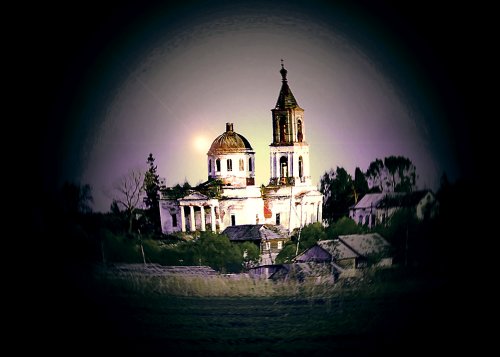 Русь православная
Русь древняя
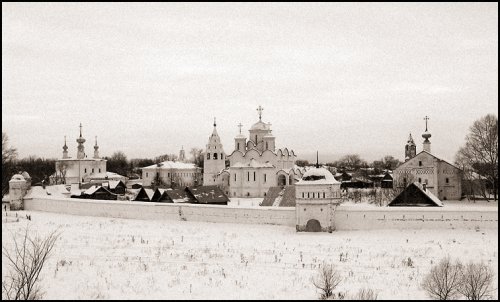 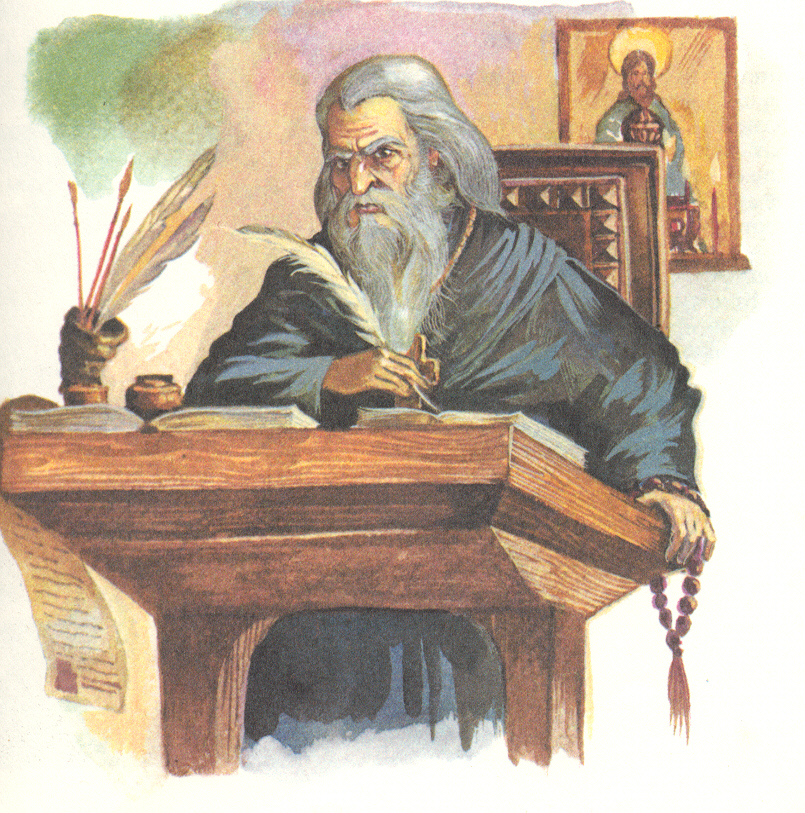 Летописец Нестор
Кадило – металлический сосуд на цепочке для окуривания ладаном церковного помещения при богослужении.
Летописец – человек, который записывал достоверные события в свою рукопись.
Летопись – (лето-год, писать) рукописная книга, в которой в далёком прошлом записывались все события, случившиеся за лето.
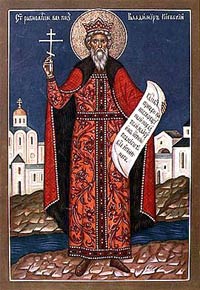 Первые школы на Руси были открыты в X веке, и связано это с указом князя Владимира. В летописи «Повести временных лет» сказано: « Князь Владимир посылал собирать детей и отдавать их в обучение книжное». Произошло это в 988 году.
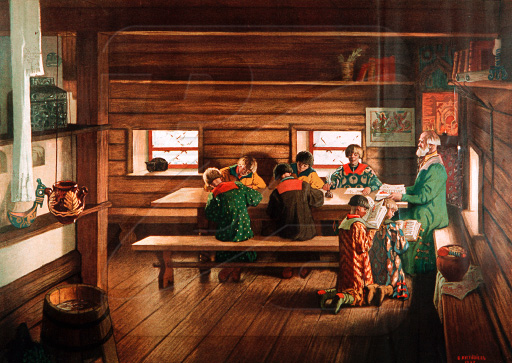 Школа Московской Руси
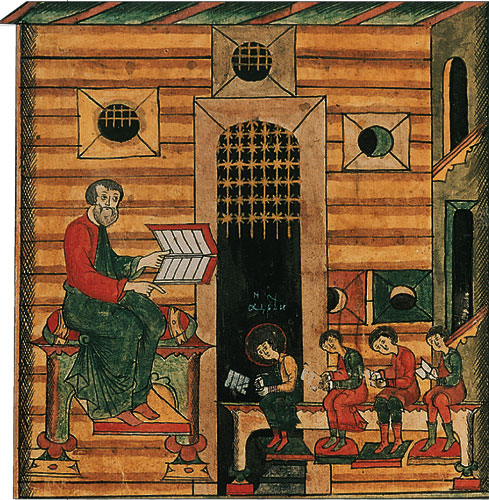 Начало образования
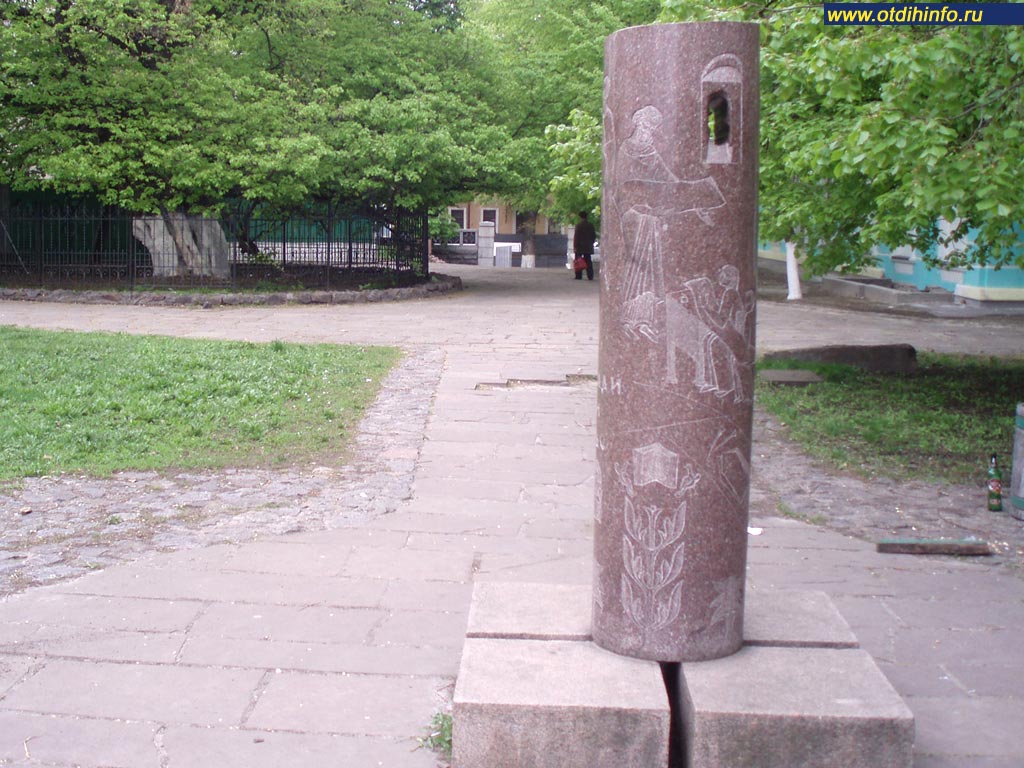 Памятный знак первой школе на Руси, Киев
«На чём и как писали?»
Свиток
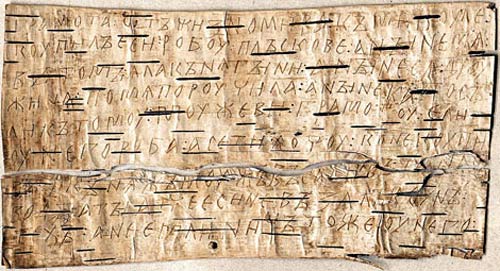 Берестяные грамоты
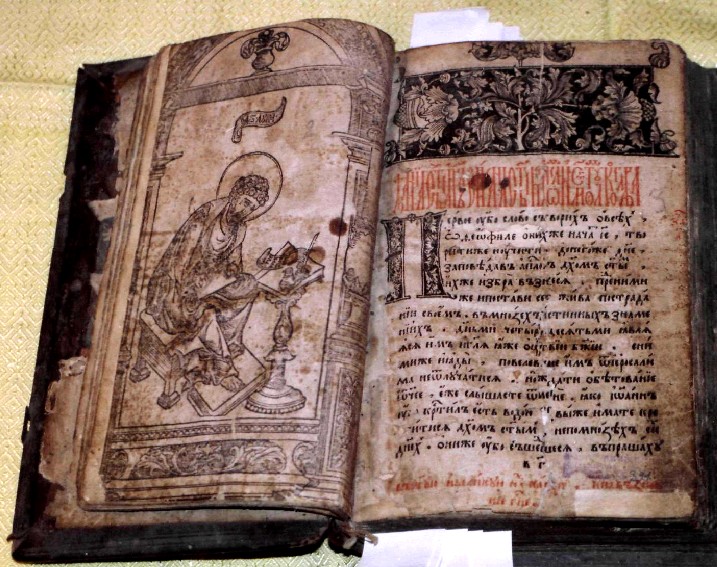 Первые рукописные книги на Руси
Береста – верхний слой коры берёзы, на которой палочкой продавливали буквы.
Папирус – полученные из тростника и склеенные в один свиток полосы, на которых можно писать.
Свиток – свёрнутая длинная-предлинная рукопись.
Пергамент – специально обработанная телячья, свиная или баранья кожа, на которой можно было писать.
Тетрадь – (греч.- четвёрка) свёрнутые вчетверо листы, на которых писали.
«Кто придумал русский алфавит?»
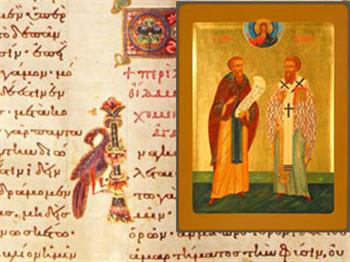 Создатели русской азбуки – Кирилл и Мефодий
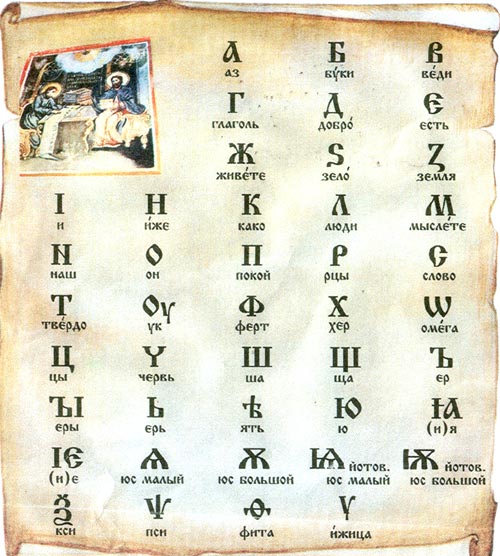 Азбука (кириллица)
«Первый печатник на Руси»
В 1553 году царь Иван Грозный приказал строить в Москве на Никольской площади особый дом для типографии, но открыта она была в 1563 году, когда в ней начал работать Иван Фёдоров.
В 1564 году вышла в свет первая книга Ивана Фёдорова – «Апостол».
В 1565 году была напечатана вторая книга – «Часовник».
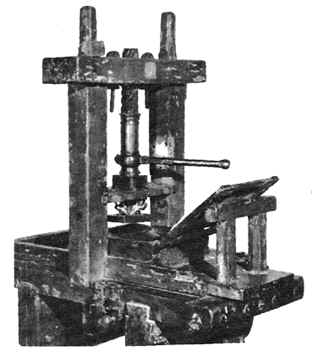 Первый печатный станок
Русь! Нет в мире краяБлиже и родней!Утром, просыпаясь,Ты идёшь по ней.Ласковое солнцеСушит влагу рос,Заплетает косы Молодых берёз.Мы с лучами солнцаШлём тебе привет.Он к тебе в оконцеПрилетел, иль нет?Весело глядятся Лучики в стекло,Чтоб согрелась радостьИ исчезло зло.